Яванская лягушка
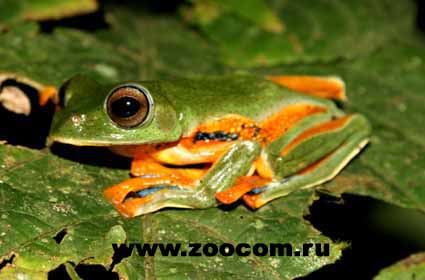 Обитает в лесах Калимантана, Суматры, Малайи  и Лаоса. 
В поисках пищи, прыгая с 5- метрового дерева, удаляется  в  полете на 7 метров от него.
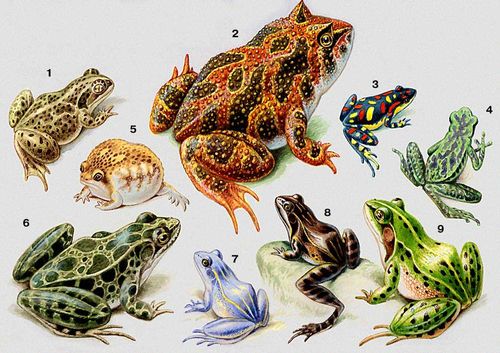 2
Бесхвостые
1
3
4
5
6
8
9
7
1 — чесночница; 2 — рогатка ; 3 — изменчивый ателоп 
4 — венесуэльский короткоголов; 5 — южноафриканский узкорот; 6 — американская лягушка; 7 — остромордая лягушка, самец в брачном наряде, 8 — он же в обычном наряде; 9 — зелёная лягушка.
Безногие
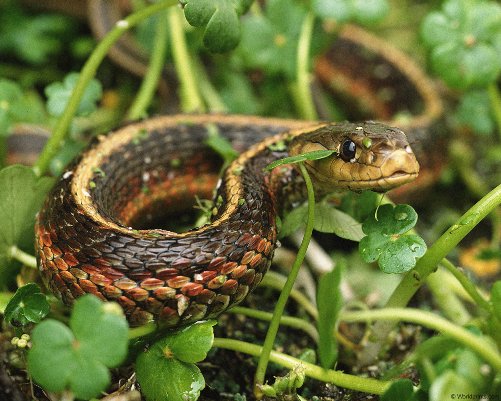 Хвостатые
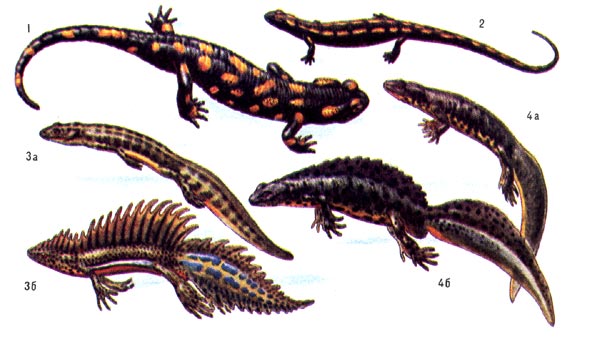 Саламандровые: 1 - пятнистая саламандра; 2 - кавказская саламандра; 3 – малоазиатский тритон (а - самка; б - самец); 4 - гребенчатый тритон (а - самка, б - самец).
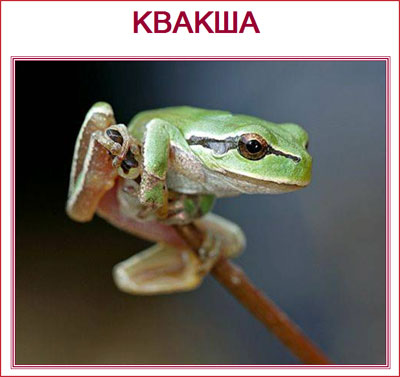 ЖАБА 

НОСАТАЯ
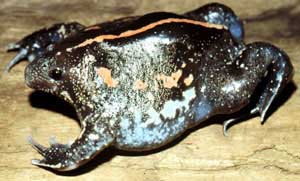 Длина тела до 85 мм. Она хорошо роет и питается исключительно термитами, слизывая их своеобразным языком, который сзади прирос и 
подвижен только на конце.
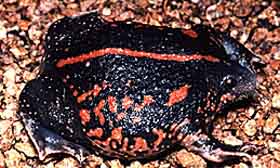 Известен особенностью действия своих кожных выделений. Если кожу молодых попугаев слегка смочить слизью из кожи этого древолаза, то вместо зеленых перьев у попугая вырастают желтые или красные.
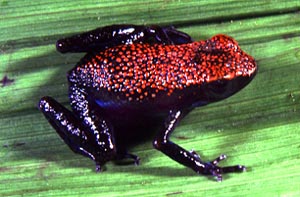 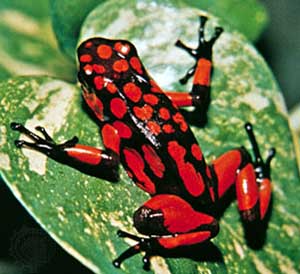 ДРЕВОЛАЗ     КРАСЯЩИЙ
Плавательные перепонки у него отсутствуют, на концах пальцев есть диски для прилипания.
ЛИСТОЛАЗ
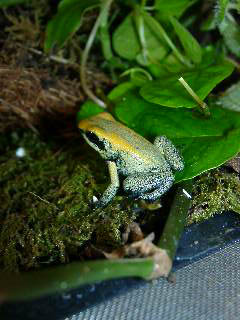 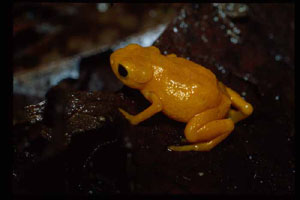 короткоголов
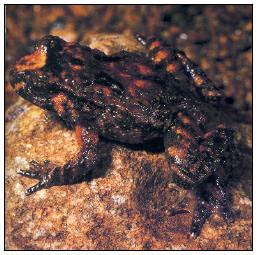 ЛИОПЕЛЬМА 
Наиболее распространённая из гладконогих Новой Зеландии. Встречается во влажных биотопах отличных от мест обитания других гладконогих.
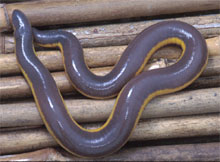 РЫБОЗМЕИ
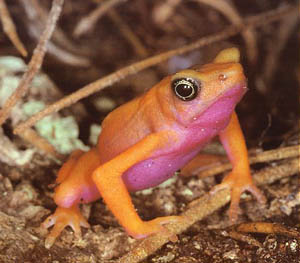 АТЕЛОП ПЁСТРЫЙ
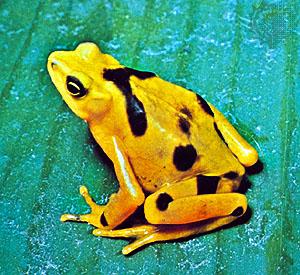 АТЕЛОП
Этот вид не прыгает. 
Все три вида наземные животные и неохотно идут в воду.
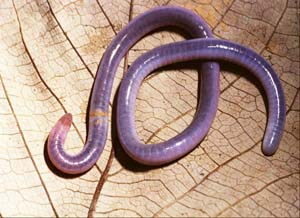 Семейство ЧЕРВЯГИ 
Семейство включает 96 видов, распространенных в Южной и Центральной Америке, Африке, Азии. Они характеризуются мелкими округлыми чешуйками в коже, скрытыми под кожей глазами, двумя рядами зубов на нижней челюсти, достигающий 117 см длины. Водится эта червяга в Колумбии, на высоте до 1150 м над уровнем моря.
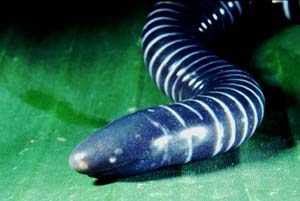 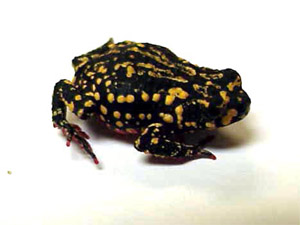 АТЕЛОП СТЕЛЬЦНЕРА
Имеет 20 мм длины. Этот вид живет на поросших кустарниками песчаных дюнах.
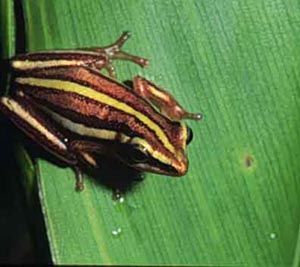 Обитатель Камеруна, 30—40 мм длиной, днем шоколадной окраски, по бокам у нее широкие полосы с металлическим блеском, которые иногда сзади, объединяясь, образуют подкову. Ночью эти животные красно-коричневые с перламутровыми пятнами. Выделения кожи очень ядовиты.
ЛЯГУШКА БАНАНОВАЯ
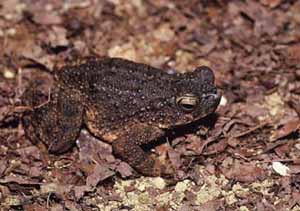 Жаба водяная
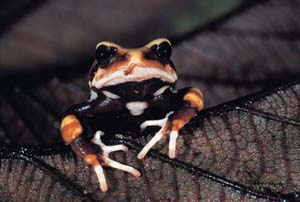 Жаба живородящая
Жаба даконская
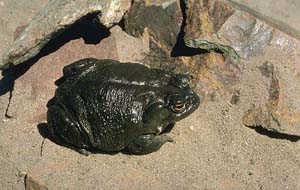 Ага
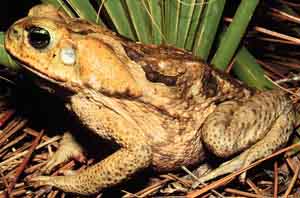 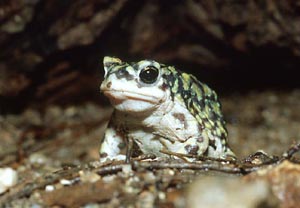 Жаба зелёная
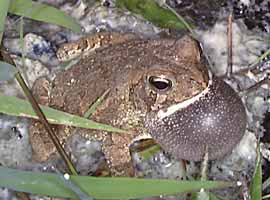 Жаба лопатоносая
Жаба монгольская
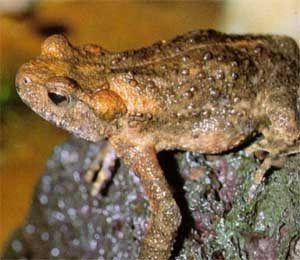 .
Лягушка остромордая болотная
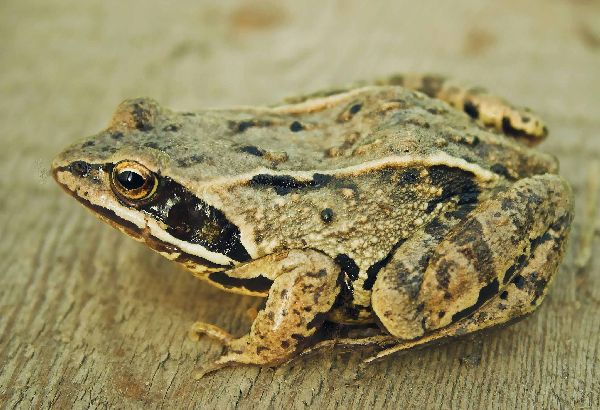 Лягушка веслоногая
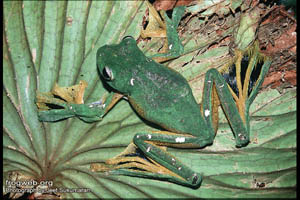 Лягушка веслоногая
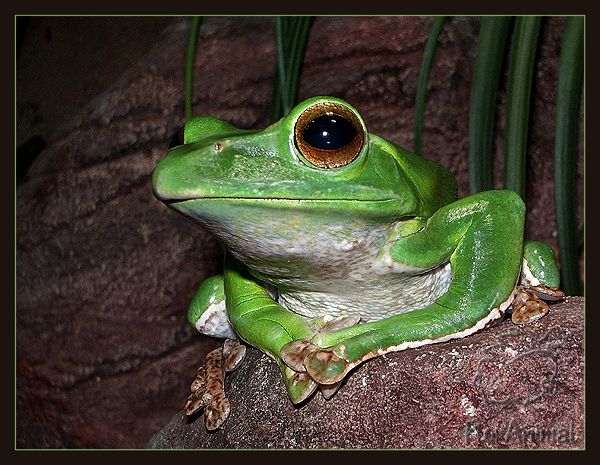 Лягушка веслоногая
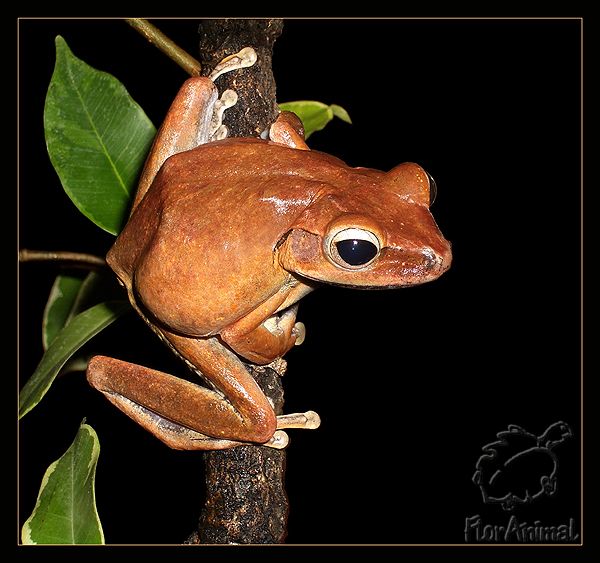 Лягушка веслоногая
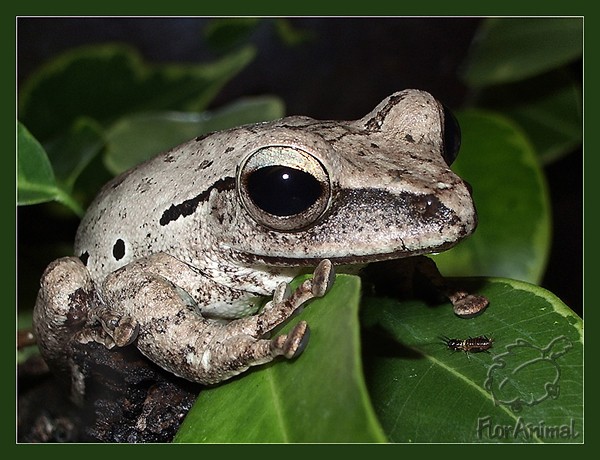 Лягушка веслоногая
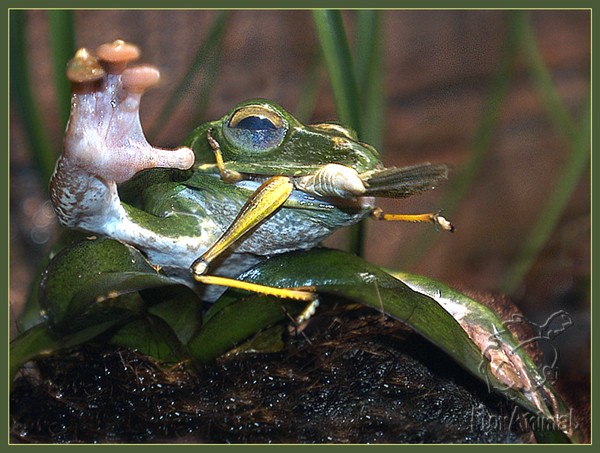 Лягушка веслоногая
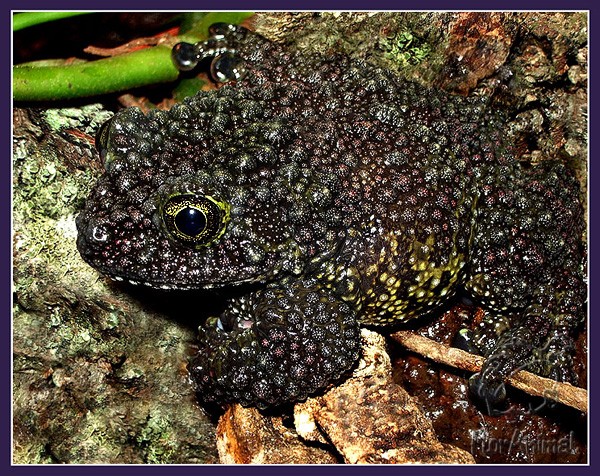 Лягушка веслоногая
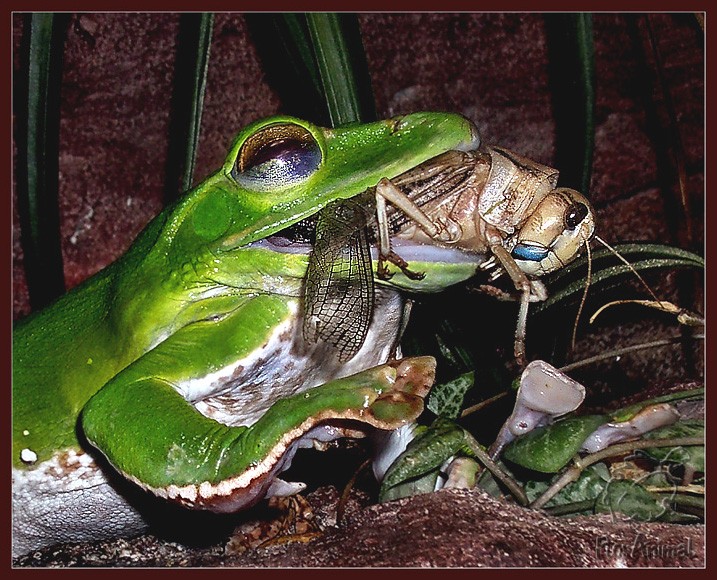 Лягушка хвостатая
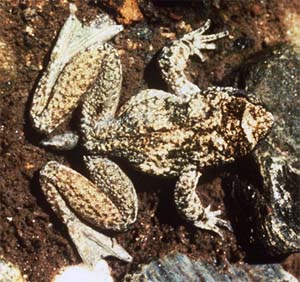 Лягушка съедобная
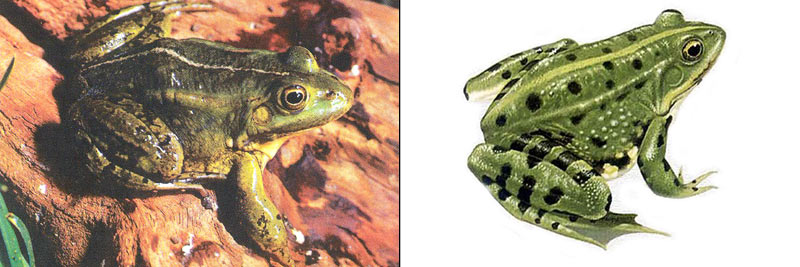 Лягушка веслоногая
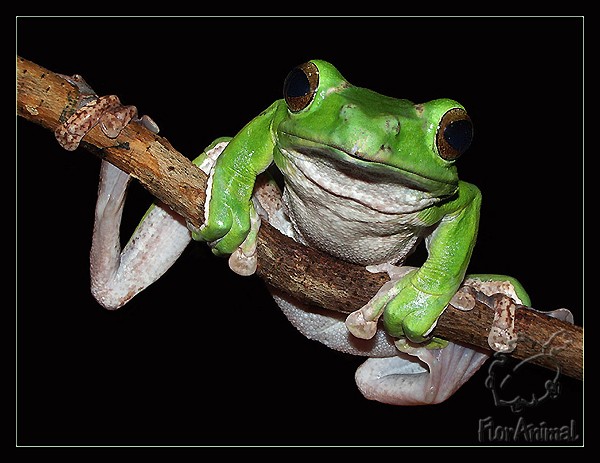